LHC Week 2
Bernhard Holzer, Jan Uythoven
Restart LHC after technical stop,

prepare for p-Pb runs
commissionong & machine studies
P-PB commissioning Plan
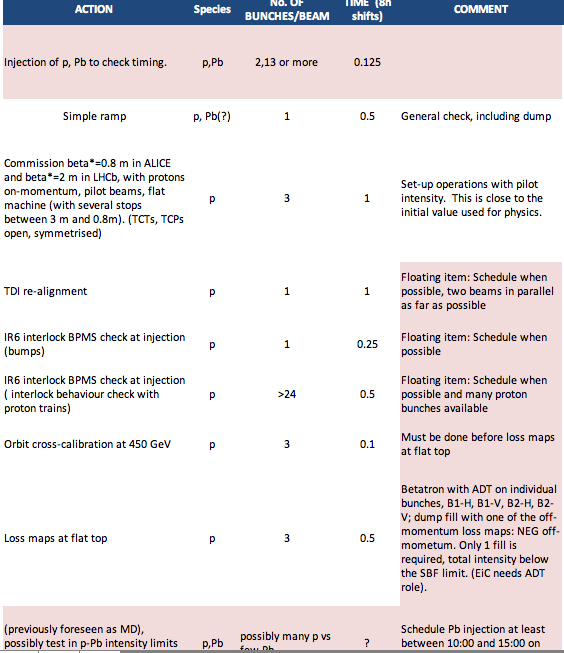 start with Pb injection 
first
then back to original plan
Thursday  10-Jan
... end of technical stop
	machine closed & ready for hardware checks
	cryo OK	

At the 8:30 Meeting:   Router Restart needed ...
	thanx a lot to IT for the check and pre-warning.
Affected routers and areas:

T2875-R-RHP82-1     LHC Point 8 
T2275-R-RHP82-1     LHC Point 2
T376-R-RHP82-1       SPS West Area  
T887-R-RHP82-1       SPS North Area
T2173-R-RHP82-1     SM18 + Cryo   
T354-R-RHP82-1       PS Complex   

For what concern IT-CS, the reboots can be scheduled any time from now on.
	 Thursday Morning 9:30
29/06/2012
LHC 8:30 meeting
Major network incident on the 4th Jan
On the 4th of January, between 00:30AM and 4:00AM, 11 routers of the Technical Network stopped working, one after the other.
The problem was solved by restarting the boxes, operation done by a network expert alerted by the operators on shift.

The root cause has not yet been confirmed by the router manufacturer. But the suspect is that since the routers had been running for more than two years without any restart, the 32bits counter of the uptime wrapped and left the routers in a dangerous state. 
In fact just before degrading, they all sent a syslog message dated 2009 complaining about the time synchronization.
4
Network routers restart – IT
The restart of the routers did affect the LHC
Many cryo valves closed IP8. Stop of compressors just avoided because of the cryo crew was ready to react.
ODH in IP2 (as displayed in CCC)
Linac2 Vistar BCT (trafo) readings
Good that it was a coordinated reboot following yesterday’s request by IT
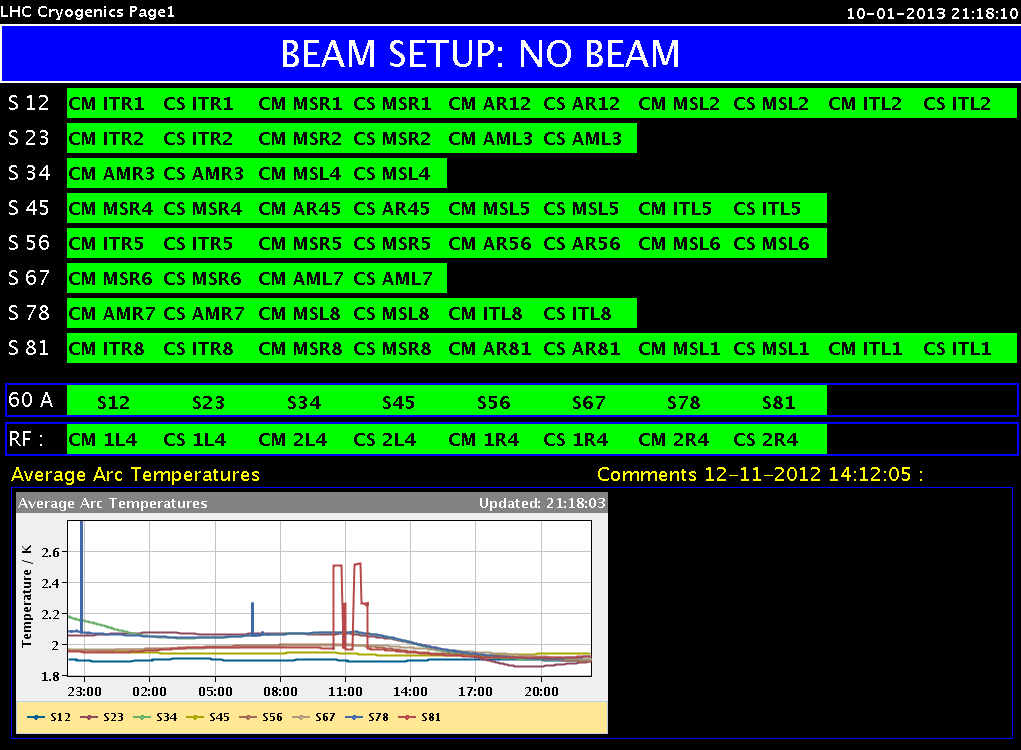 11/01/2013
LHC 8:30 meeting
Thursday 10th January
9:30 Network routers restart, all went fine, but only just.
12:00 All power converters from the arcs on at standby
12:00 ELQA test finished
Still some selected accesses
17:40 Cryo Maintain OK for all sectors
18:37 Cryo OK complete machine
Test of circuits and QPS
22:55 All vacuum valves open
00:48 All HWC tests finished
02:41 BIS loops closed 
06:50 RF conditioning M1.B1 finished
11/01/2013
LHC 8:30 meeting
Friday Morning 12-Jan
... status Friday 08:30h
	machine cycled, hardware checks ok,
	short access for replacement of  	RCBV12.L7B2
					RCBV28.R1B1 
    		

10:41h Access finished, preparing for injection 
	some delay: post mortem not available
 	decision: due to availability of experts: 
	start with Pb / p injection first



15:20h first ion injection: SPS BQM problem ... 
	masked ... but then wrong timing
29/06/2012
LHC 8:30 meeting
Friday Afternoon
15:30h  first successful Pb injection ... leads die to BQM problem to 
	wrong timing / bucket in LHC
                    
    







	... not world record in long beam quality
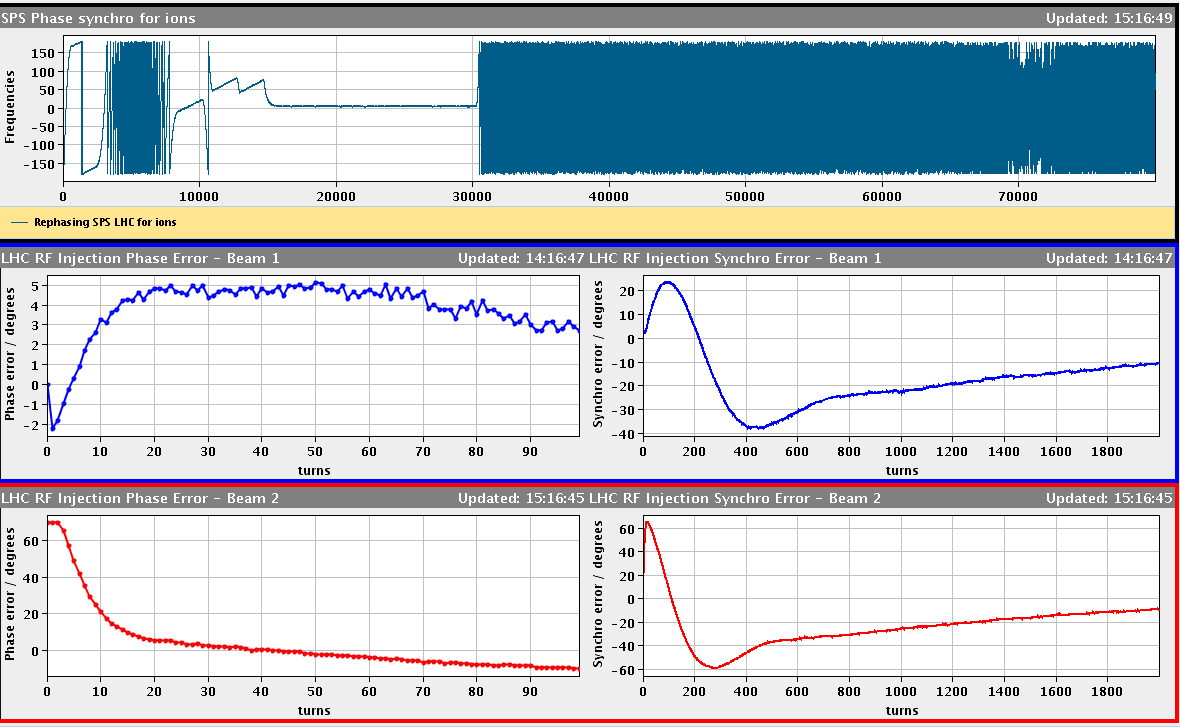 5o
b1
60o
b2
Phase error at injection
16:20h  prepare for a first test-ramp 
	Masked all BPM, BLM and RF interlocks (loss maps) and collimator movements

16:33h flat top reached with p-Pb bunches !!
Friday Afternoon
15:30h  first successful Pb injection ... leads due to BQM problem to 
	wrong timing / bucket in LHC

16:30h 	synchrotron light from a single pilot 4TeV 
	Pb  bunch !!!  (... in beam 2)                 
    




17:07h  dump in “flat top” to check the system 
	(mainly position of bunch at dump)
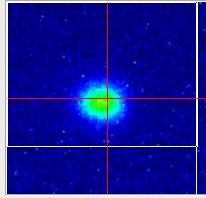 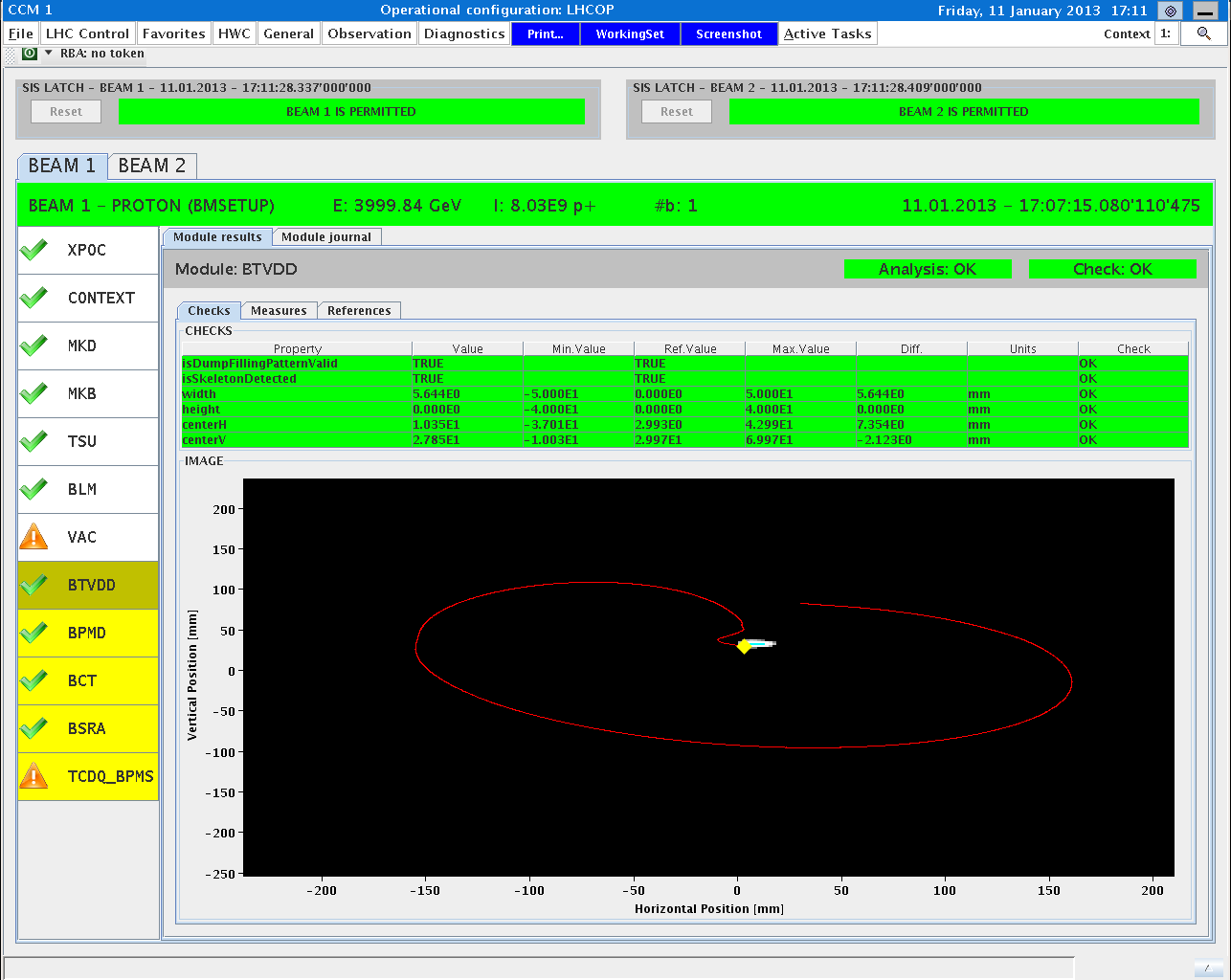 Friday Afternoon
17:20h  preparing for squeeze 
	little problem:  matching quadrupole RQTL11.R2B1 beyond current limit.
	(by ≈ 1A ... limit increased from 350-> 351A)   

17:40h  change particle type back to p-p operation
	preparing the machine for proton injection / ramp / squeeze 
	& optic checks

19:50h When trying to move the TDI to +-8mm,TDI.4L2 right jaw got stuck at -8.2mm

21:00h injection three bunches
21:20h ramp, flat top
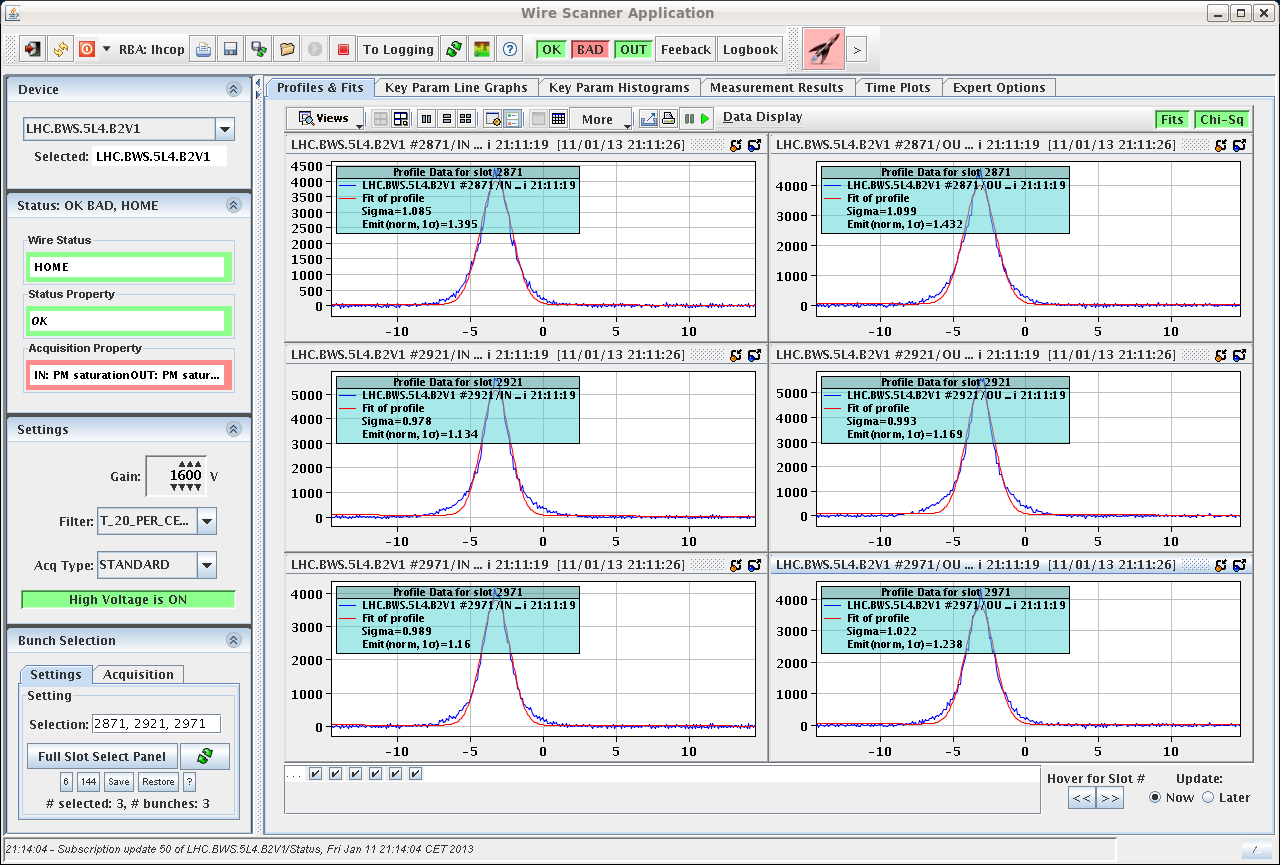 Friday Night
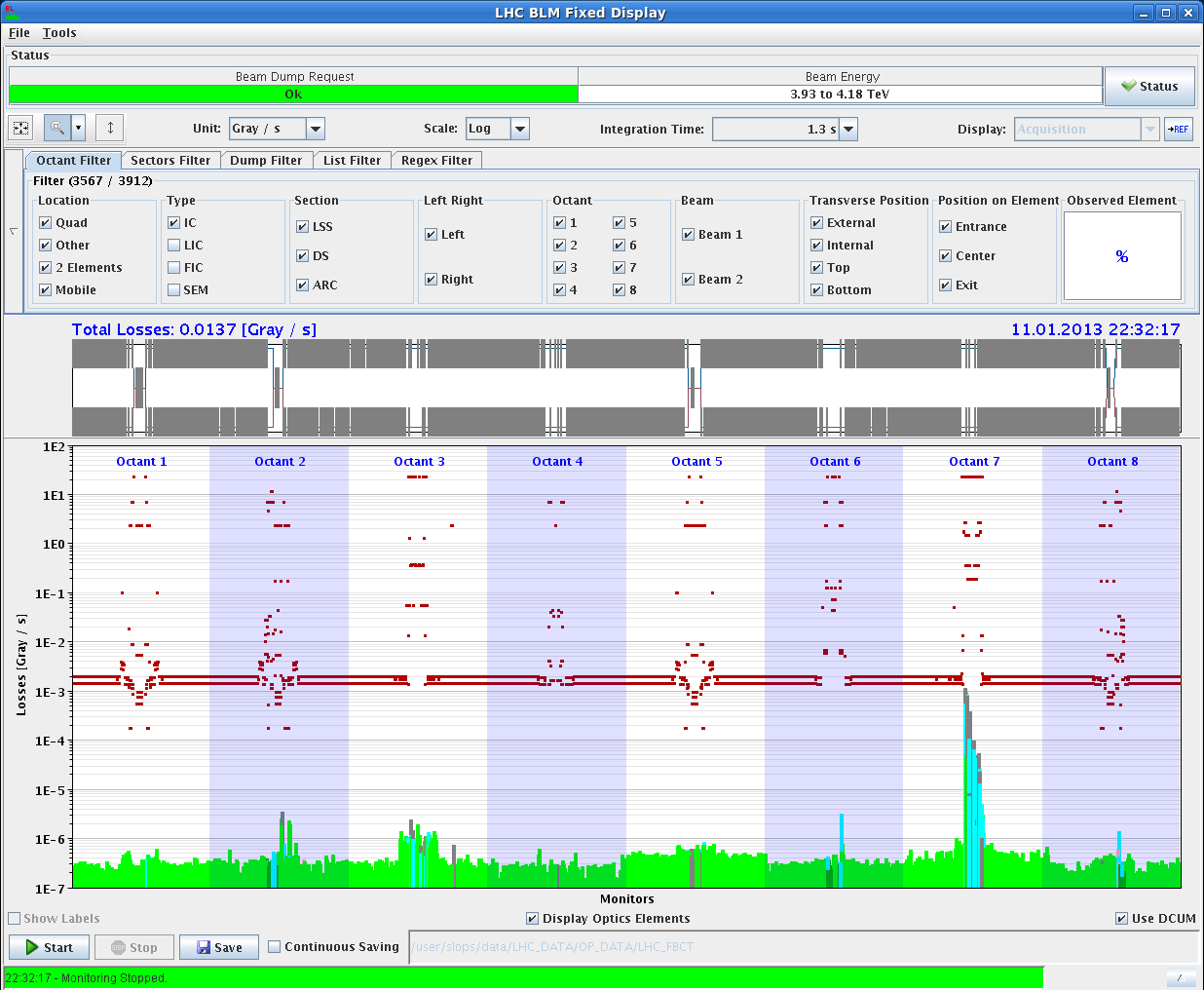 22:00h  loss maps in flat top
	to check for reproducibility


23:05h  preparing for squeeze & optics checks
	orbits flattened (x-ing angle & separation bumps off)
	TCTs open

00:15h  start Δβ/β measurement at flat top 

00:50h  squeezing in steps 
         	tune / chroma / coupling / orbit correction

	stops at β* = 7m,   3m,   1m  
	for optics measurement
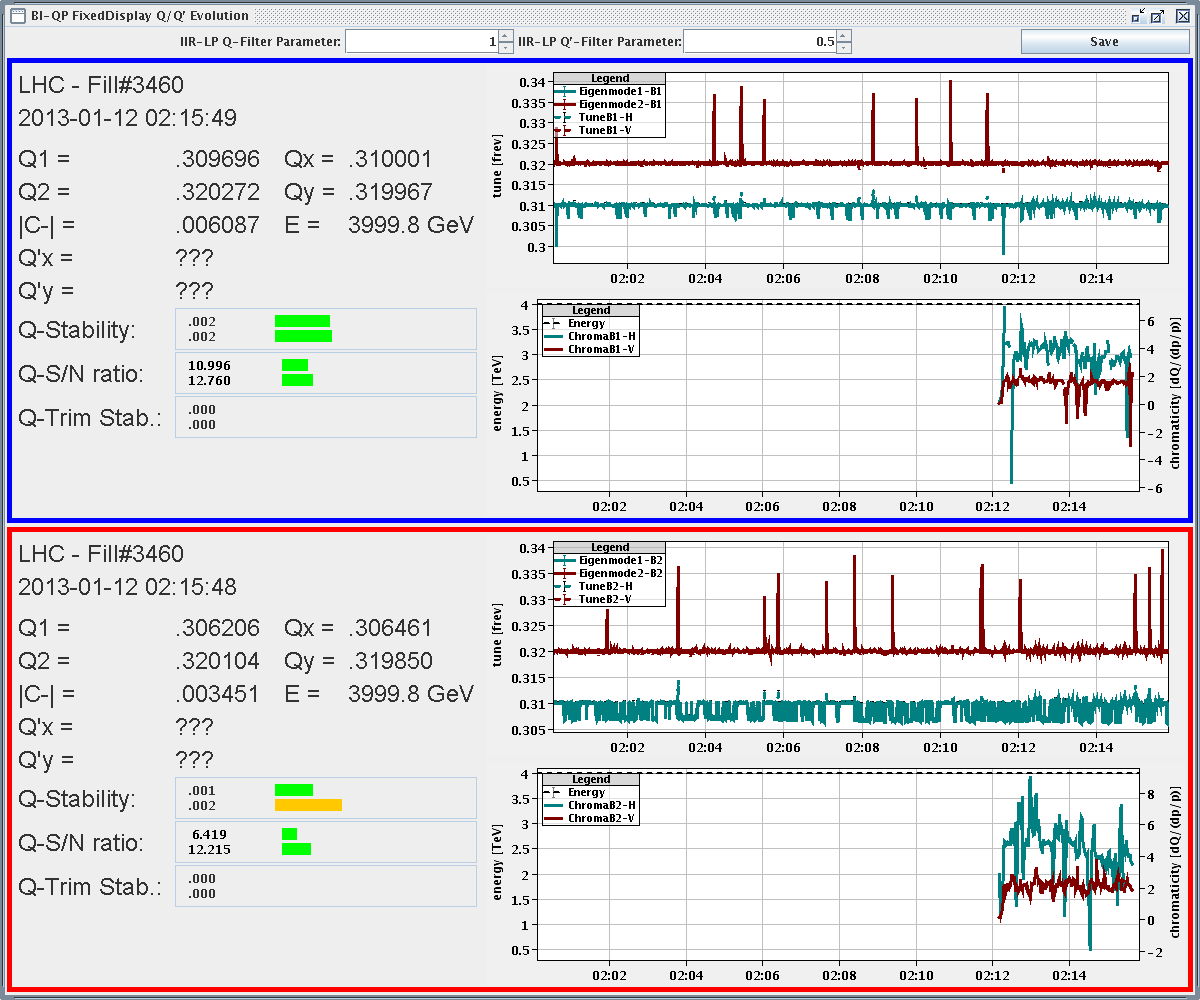 Friday Night
04:40h  reached β*=0.8m 

04:50h beam loss in b1 during tune optimisation
	optics measurement for beam 2

05:40h beam dump (OP)  

 ramp down, prepare for new injection
	trip of RCD.A56B2 ... reset & recycle



Next step: TDI alignment studies
Saturday 12th January
13:30 TDI alignment finished successfully


13:30 Start of BPMS interlock check after installation of new attenuators during TS
16:30 Interlock checks finished successfully
16:30 Check of BPMS intensity limit with  a single bunch: 1.5e9
17:30 Start check of BPMS with bunch trains at injection
13/01/2013
LHC 9:00 meeting
Saturday 12th January
TDI alignment                  Chiara & Wolfgang
Part of the mechanics of the left(upper) jaw of TDIs in IP2 and IP8 were replaced during Xmas stop and LVDTs re-calibrated 
References no more valid and new setup needed.

Results
TDI.IP2: Left (=upper) jaw: -3.03 mm  & 0 urad Right (=lower) jaw: -4.39 mm & -840 urad 
TDI.IP8: Left jaw: 3.19 mm & -157 urad Right jaw: 1.59 mm & -175 urad 

settings ok and stored
13/01/2013
LHC 9:00 meeting
Saturday 12th January
BPMS checks                               Eva
BPMSs interlock the beam position +/- 3 mm relative to reference to be sure that the beam passes through the beam dump channel. 
Filters changed during TS so cross-over between high and low sensitivity mode is not at 2e10 p+, which is where we expect to be working for the coming pPb run but at 5e10 p+

Interlocking was checked
All channels interlock correctly, with an error of up to 0.5 mm
This error was smaller in the past, 0.1 mm, but is still acceptable

Checked with single bunch minimum intensity
At 1.45e9 interlock channels triggered

Still pending:   check multiple bunches of 1 – 2 e10 p
13/01/2013
LHC 9:00 meeting
Saturday 12th January
19:15 Mains perturbation
Explosion of a circuit breaker on the stable filter in BE9
This effects mainly the SPS. Repair most likely on Monday. Have to see if SPS can deliver some beam without this filter
Main damage on the LHC side is a UPS in point 8 and point 7
Fixable, but also needs external company
Repairs ongoing at this moment
Trips
‘All’ circuits lost including Experimental Magnets
Cryogenics OK lost – but compressors stayed on
RF lost
QPS in fault
Injection and beam dump kickers in fault
...
13/01/2013
LHC 9:00 meeting
Saturday / Sunday
Problems to be fixed
LHC: UPS interventions ongoing UJ76 and RE88. To be finished early evening. Then pre-cycle and sanity check.
LHC: BLM CPU problem point 2 – intervention this morning
LHC: TDIs stuck – to be investigated
SPS: ‘Stable Filter’ not operational till Monday.
SPS: Beam dump errors on energy tracking
SPS: For the moment no protons from the SPS
Ramp up experimental magnets
ATLAS in the evening
If beam back, start with optics corrections through the squeeze.
Access requests (could be done this morning)
Ralph Steinhagen to change BBQ sensitivity
13/01/2013
LHC 9:00 meeting
Sunday Night
21:45 Access finished, preparing restart
	check of all other UPS was made around the LHC; no faults found.
	The UPS channel on the PIC interlock tested:  succesfully.
22:30 Pre-Cycling
23:45 Injection probes
          small problem: after rephasing BPM, we have now
          injection oscillation for beam 1 but still not for beam2

00:52 Ramp ... flat top ... but ... 
	emittances are very large

	ε ≈ 10 !!!
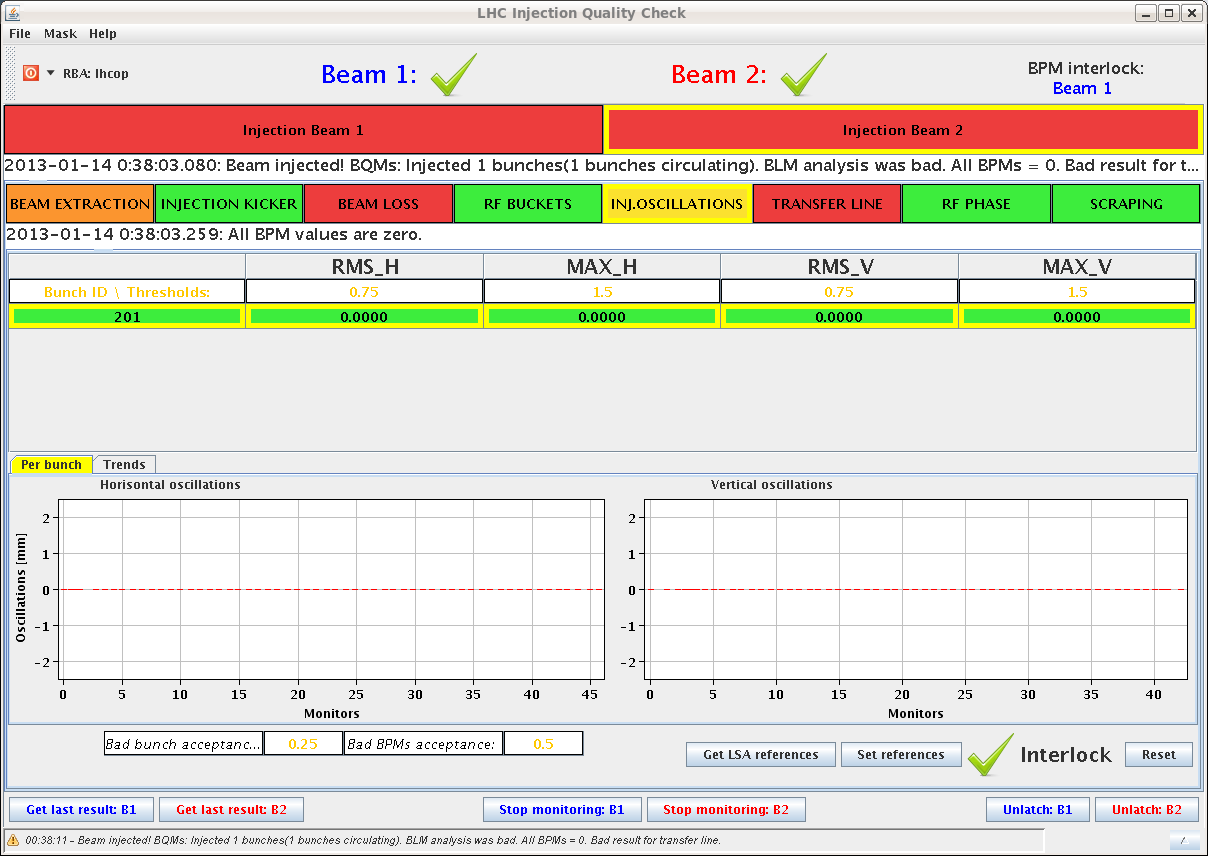 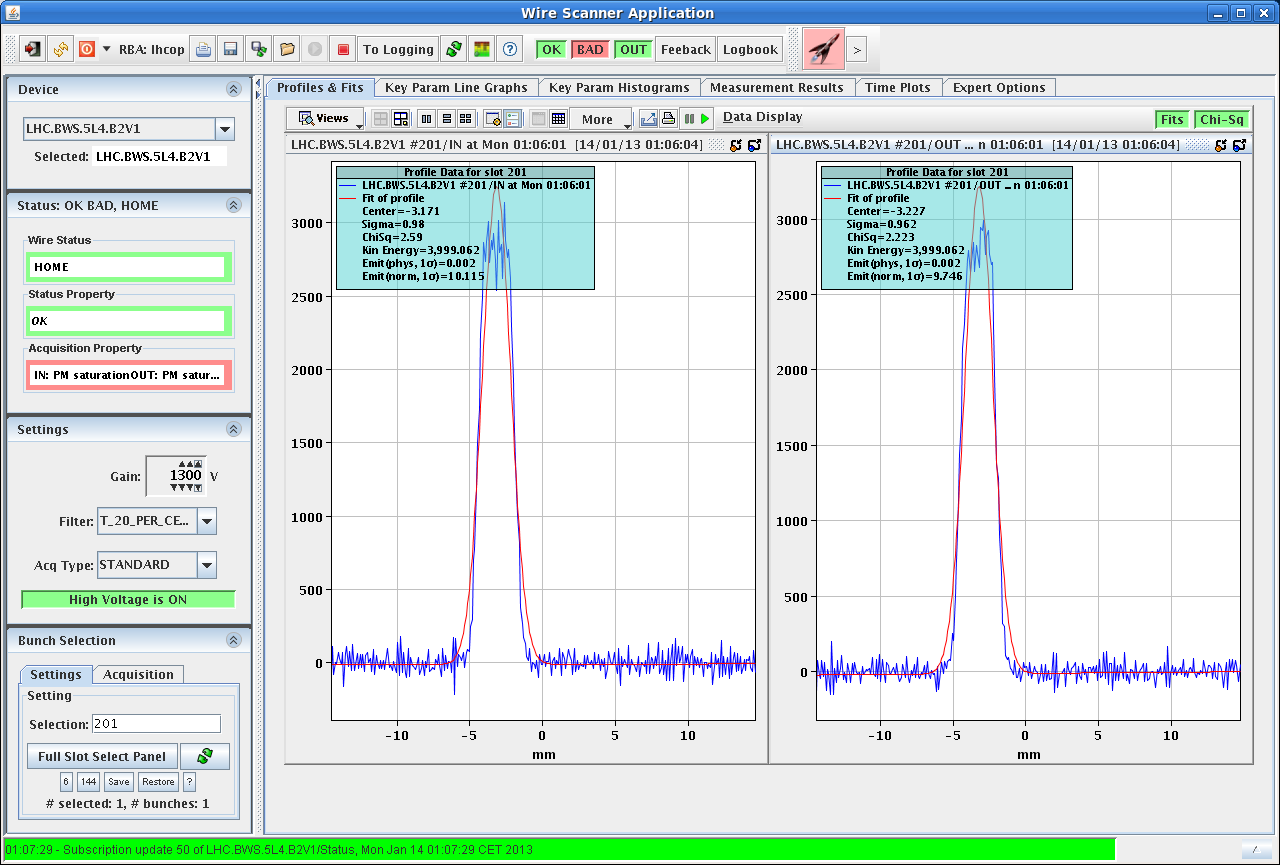 Sunday Night
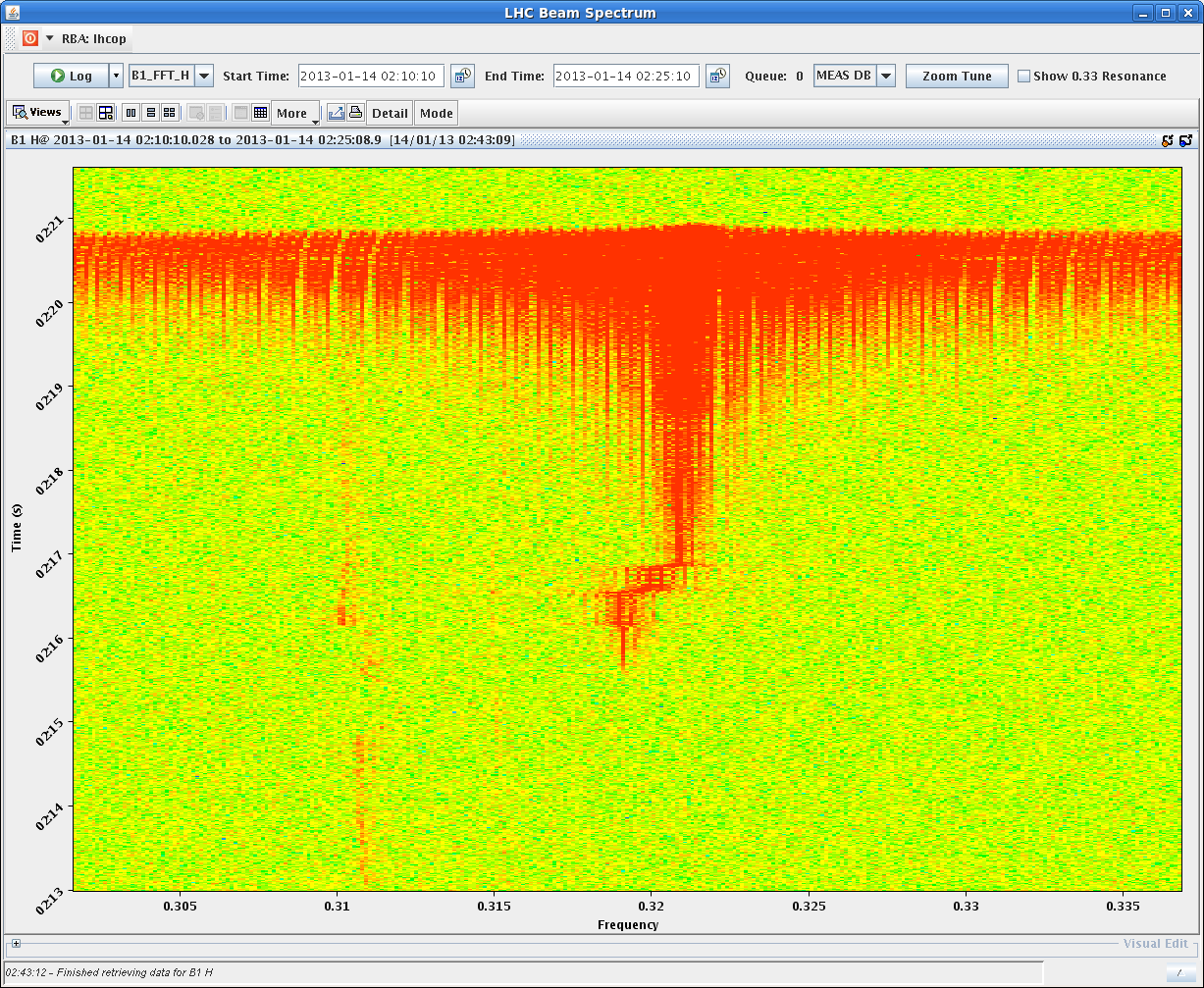 01:35 Squeeze
02:23 B1 lost (instability ?) at 1.6m
02:25 Beam Dump (OP) and re-fill

03:15 Injection 
03:55 Ramp ... Flat Top 
	ε ≈ ok (3.0) 

04:25 Squeeze
	β* = 0.8m reached



Next steps: Rogelio 
	     cycle & run the squeeze with the bumps 
	     (squeeze in steps) to check the bumps, 
	     correct orbit errors not taken out by the OFB 
	     (with probe), make further Q, Q’, coupling corrections if needed.
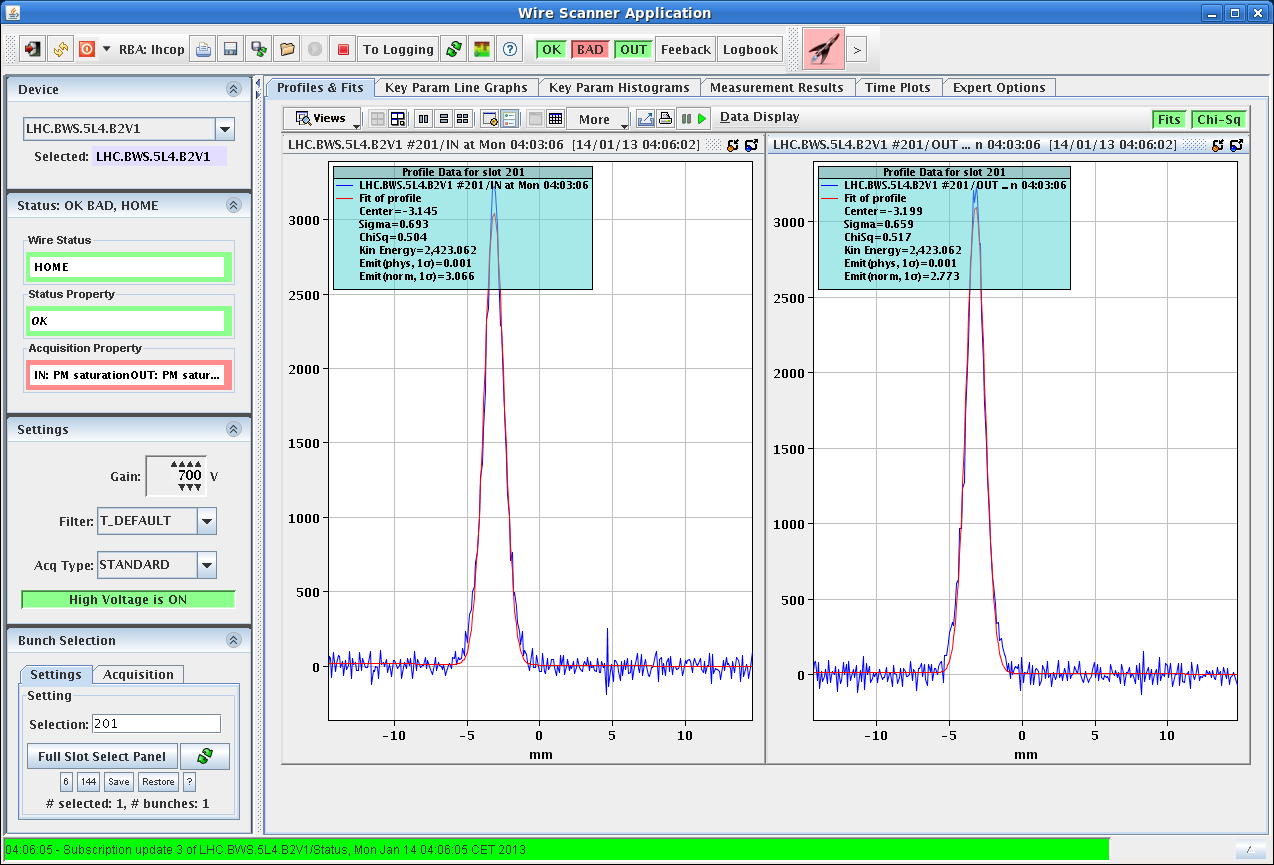 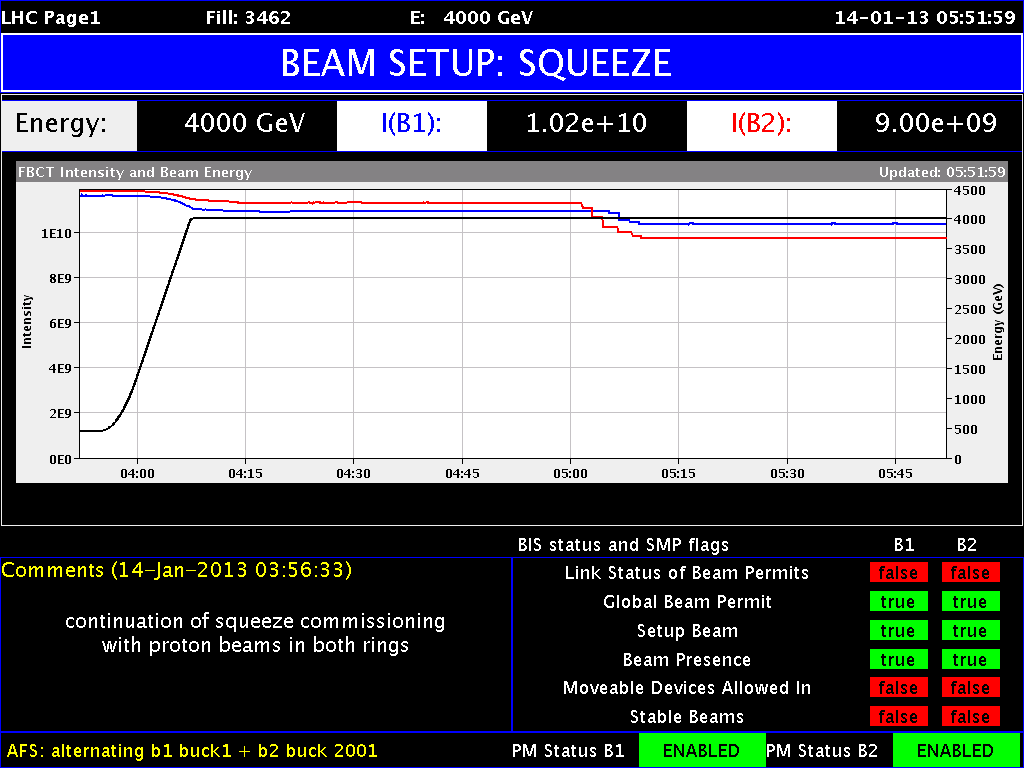 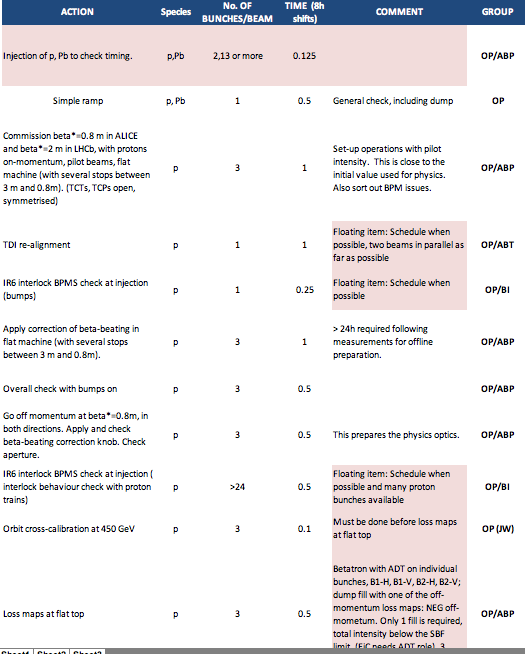 Plan
✔
✔
✔
✔
✔
✔